Resilience-building through income generating activities Preliminary Survey FindingsPrepared by the BRCiS Evidence and Learning Team
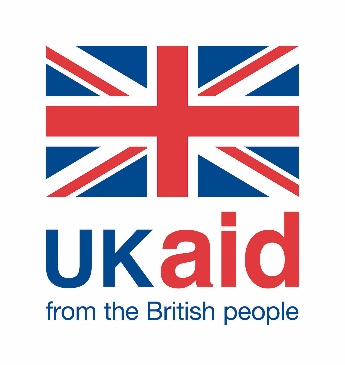 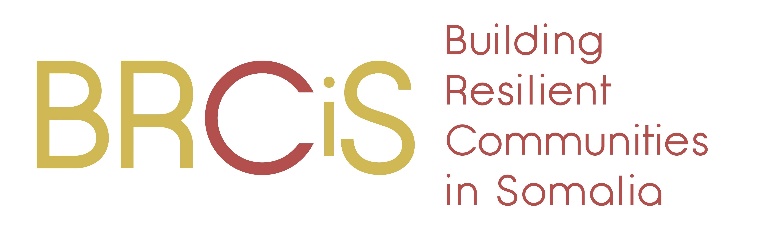 In this deck
This slide deck contains top-level findings from a phone survey with ~333 income generating activities participants under the Building Resilient Communities in Somalia (BRCiS) Consortium.


This analysis seeks to answer three main group of questions, alongside other aspects such as differences in the trainings administered and how this played out in the different livelihood groups.

Impact of the IGA interventions on the source and amount of income
Impact of the IGA interventions on savings and debt
Status and running of the businesses
Executive summary
Beneficiaries who reported private business as a source of income increased by 15pp after the intervention while the fraction who relied on casual labour decreased by 9 pp.

Beneficiaries who underwent  individual business training recorded a higher transition to private business than those who were trained on business cooperatives.

70% of the beneficiaries reported that their income increased after the intervention.

The monthly income increased from USD 60 to USD 100 after the intervention (median).
Income
55% of the beneficiaries reported that their savings increased after the intervention.

On average, each household currently has a savings of USD 20.

61% of the beneficiaries reported a decrease in debt (both in-cash and in-kind) after the intervention.

Currently, households have a debt (both in-cash and in-kind) of USD 200.
Savings and debt
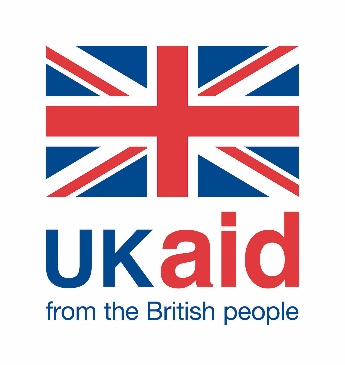 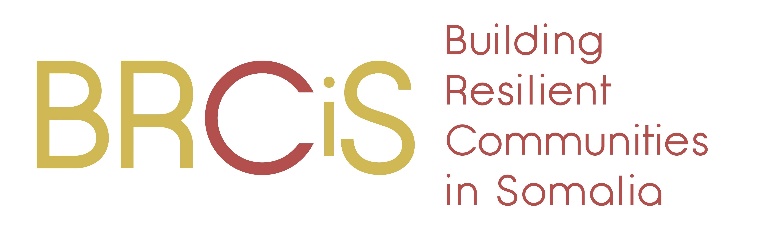 Executive summary
92% of the businesses are still running.

Beneficiaries  who reported that their businesses were not running, cited lack of capital as the major reason.

Approximately half of the beneficiaries who received a grant used it to partly start or continue a business and saved the rest.

Over 72% of the beneficiaries keep inventory of goods and maintain income and expenditure records.
Business
On average, Afgooye, Belet-Hawa, Hudur and Wajid beneficiaries received four shocks.

Failed or below average rain/drought was the most common shock experienced.
Shocks
49% of the beneficiaries were able to meet their household needs.

52% of the beneficiaries think they will be able to recover  from shocks in the future.

Over two thirds of the beneficiaries have confidence in their support networks to help them recover from future shocks
Household well-being
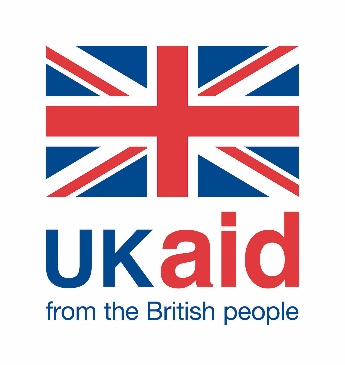 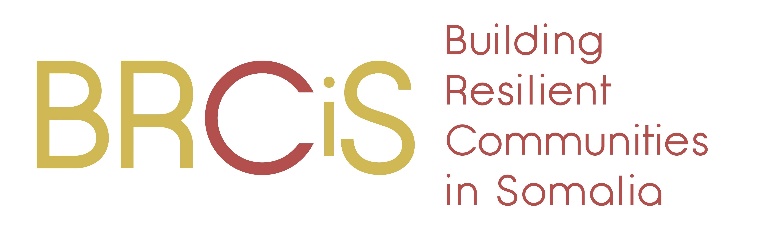 Data collection
Overall, BRCiS supported 2,824 households through income generating activities (IGA) interventions between Q3-Q8. This survey covers a sample of 338 HHs.
Data collection was conducted between 24th to 27th April 2021, reaching 335 respondents.

99% of the targeted beneficiaries were reached.
Targets vs achieved
Interviews conducted per training type received
Source: BRCiS Income generating activities survey (April 2021)
Source: BRCiS income generating activities survey (April 2021)
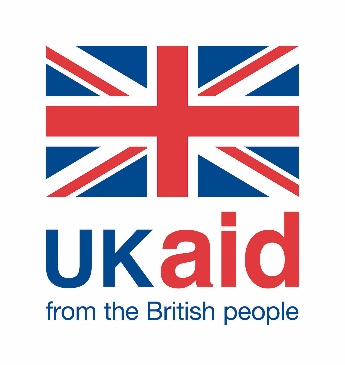 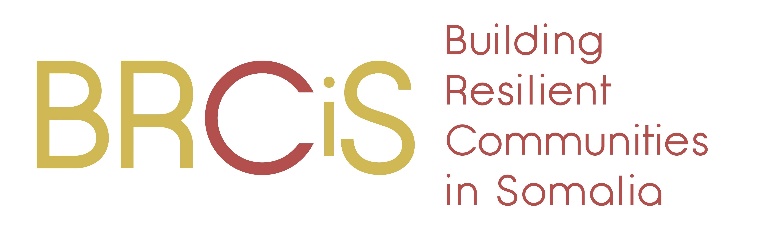 Demographics
On average, the age of the respondents was 40 years
23% of the household heads had no education.
Highest education level of household head
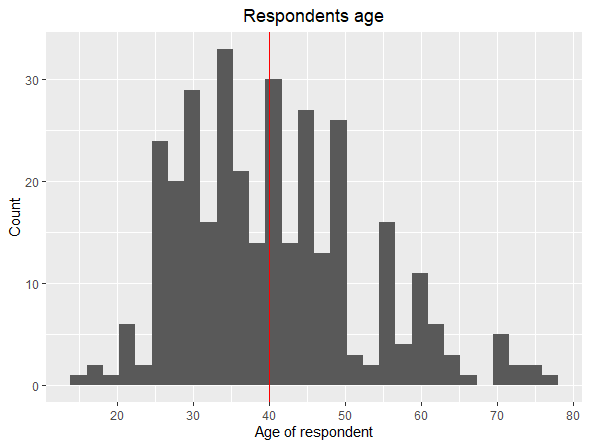 Live zones
Source: BRCiS Income generating activities survey (April 2021)
Source: BRCiS income generating activities survey (April 2021)
Source: BRCiS income generating activities survey (April 2021)
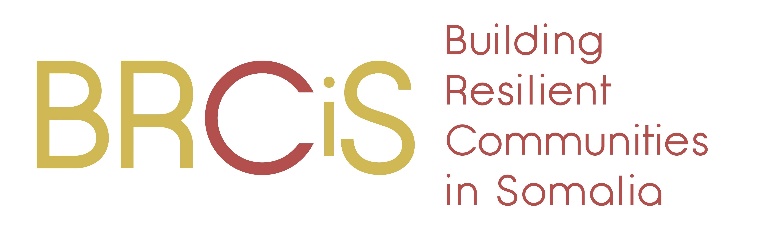 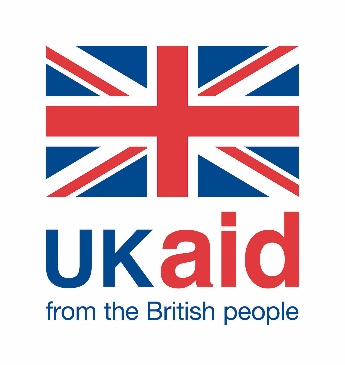 Sources of income
A significant portion of participants managed to transit from casual labour to small businesses
Beneficiaries who reported private business as a source of income increased by 15pp after the intervention while the fraction who relied on casual labour decreased by 9 pp.


4pp and 3pp decrease in the fraction of beneficiaries who practiced pastoralism and farming respectively after the intervention.
Sources of income before and after the intervention
Source: BRCiS Income generating activities survey (April 2021)
Sources of income
Beneficiaries who underwent individual business training recorded a higher transition to private business than those who were trained on business cooperatives.
Sources of income before and after the intervention per training done
Source: BRCiS Income generating activities survey (April 2021)
Income
70% of the beneficiaries reported that their income increased after the intervention .
Compared with one year ago how has your household income changed?
Source: BRCiS Income generating activities survey (April 2021)
Income
Notably, female household members are increasingly contributing to household income.
On average, in 2021 annual survey, 0.5 females contributed to household income while for the IGA beneficiaries, 0.9 contributed to household income.
How many HH members are contributing to the HH income
How many HH members are contributing to the HH income
Source: BRCiS Income generating activities survey (April 2021)
Source: BRCiS Income generating activities survey (April 2021)
Income
The monthly income increased from USD 60 to USD 100 after the intervention.
The increase in monthly  income was recorded by all member districts and livezones.
Monthly income before and after the intervention (in USD)
Monthly income before and after the intervention (in USD)
Source: BRCiS Income generating activities survey (April 2021)
Source: BRCiS Income generating activities survey (April 2021)
Savings
55% of the beneficiaries reported that their savings increased after the intervention.
On average, each household currently has a savings of USD 20
What is the total amount of cash savings of your household currently (in USD)? ​
How has your savings changed after you have benefited from this intervention?
Source: BRCiS Income generating activities survey (April 2021)
Source: BRCiS Income generating activities survey (April 2021)
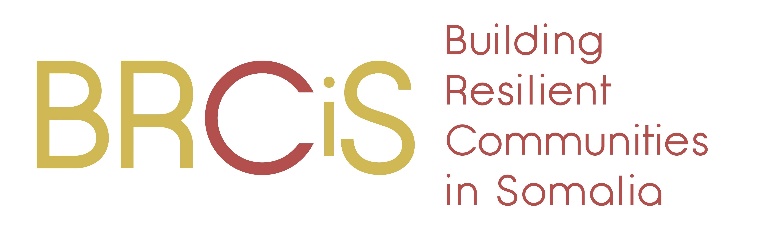 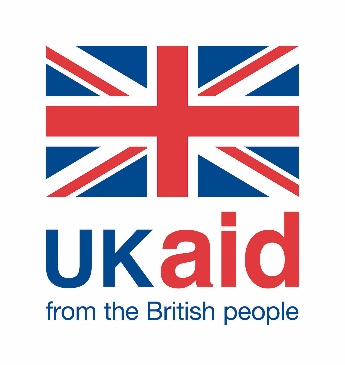 Debt
Significant decrease in debt (both in-kind and in-cash) after the intervention.
61% of the beneficiaries reported a decrease in debt (both in-cash and in-kind) after the intervention.


Currently, households have a debt (both in-cash and in-kind) of USD 200.
How has the amount of debt you have changed after you have benefited from this intervention? ​
What is the total amount off in-kind and in-cash debt you have currently in USD?
Source: BRCiS Income generating activities survey (April 2021)
Source: BRCiS Income generating activities survey (April 2021)
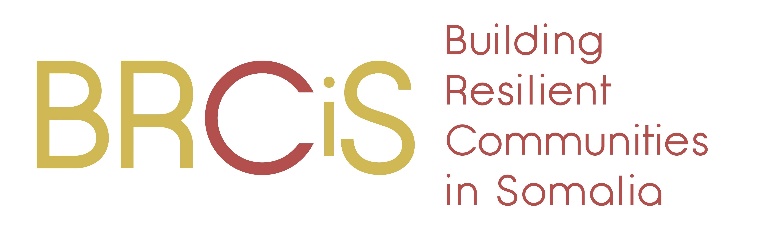 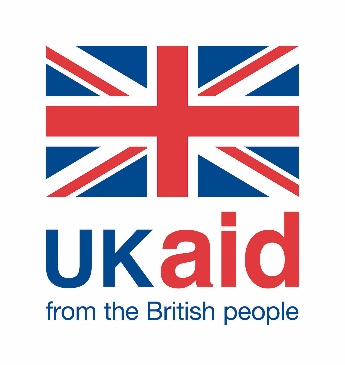 Business
92% of the businesses are still running.
Beneficiaries  who reported that their businesses were not running, cited lack of capital as the major reason.
Why is the business not running?
Is the business still running?
Source: BRCiS Income generating activities survey (April 2021)
Source: BRCiS Income generating activities survey (April 2021)
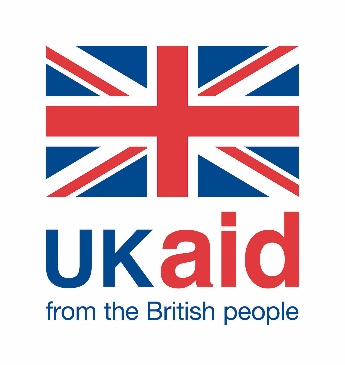 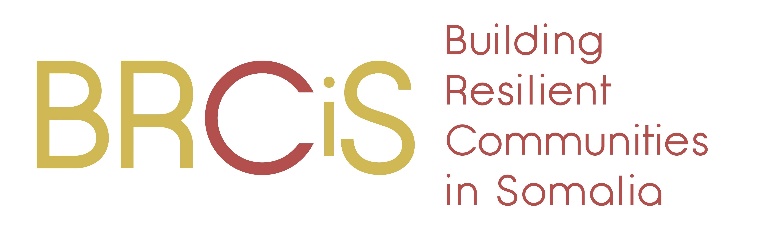 Business
There is a positive relationship  between when the business was opened, current state of business and income change after the intervention.
If business is still running per period the business was opened
Income before and after per period the business was opened
Source: BRCiS Income generating activities survey (April 2021)
Source: BRCiS Income generating activities survey (April 2021)
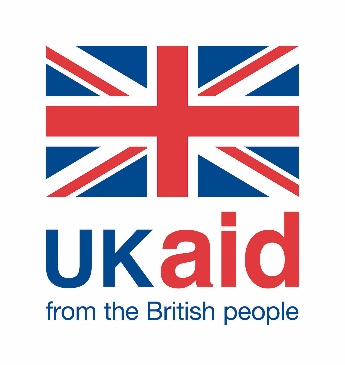 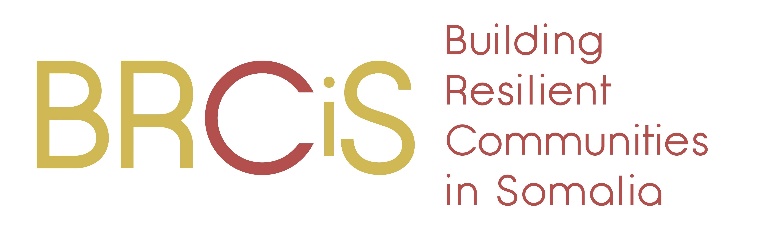 Business
Approximately half of the beneficiaries who received a grant used it to partly start or continue a business and saved the rest.
On average, each beneficiary received USD 438.
How much money (grant) did you receive to start or continue a business after the training?
How did you use the grant given?
Source: BRCiS Income generating activities survey (April 2021)
Source: BRCiS Income generating activities survey (April 2021)
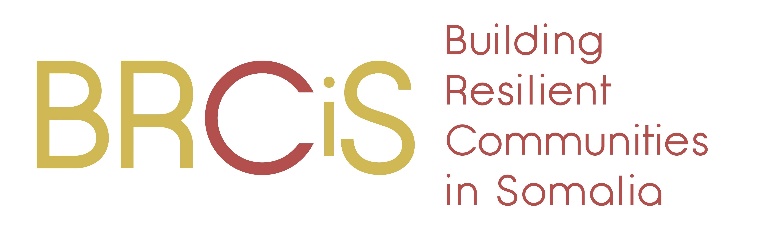 Business
Over 72% of the beneficiaries keep inventory of goods and maintain income and expenditure records.
72% of the beneficiaries keep inventory of their goods.

81% of the beneficiaries maintain records of their income and expenditure.
Do you maintain records of your income and expenditure?
Do you maintain records of your income and expenditure?
Do you keep inventory of your goods?
Source: BRCiS Income generating activities survey (April 2021)
Source: BRCiS Income generating activities survey (April 2021)
Source: BRCiS Income generating activities survey (April 2021)
Shocks
On average, Afgooye, Belet-Hawa, Hudur and Wajid beneficiaries received four shocks within the last year.
Number of shocks
According to the EWEA dashboard, Afgooye, Belet-Hawa, Hudur and Wajid districts were re-flagged 10 -12 months within the last year
Source: BRCiS Income generating activities survey (April 2021)
Shocks
Failed or below average rain/drought was the most common shock experienced
Five least commonly cited shocks
Five most commonly cited shocks
Source: BRCiS Income generating activities survey (April 2021)
Source: BRCiS Income generating activities survey (April 2021)
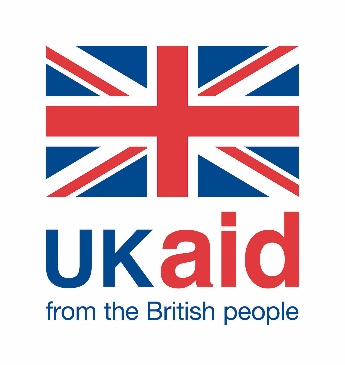 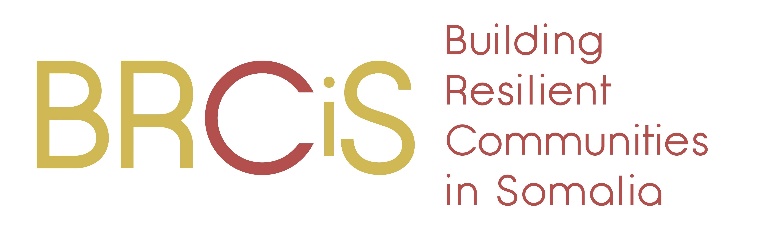 Shocks and state of business
There was no clear difference in the number and type of shocks experienced by beneficiaries whose business were running and those whose business were not running.
Type of shocks
Number of shocks
Source: BRCiS Income generating activities survey (April 2021)
Source: BRCiS Income generating activities survey (April 2021)
Household well-being
Half of the beneficiaries were able to meet their needs and they think  they will be able to recover from shocks in future
49% of the beneficiaries were able to meet their household needs.

52% of the beneficiaries will be able to recover from shocks in the future.
In the past month, how would you rate your family’s overall wellbeing?
How well do you consider that your household will be able to recover from shocks in the future?
Source: BRCiS Income generating activities survey (April 2021)
Source: BRCiS Income generating activities survey (April 2021)
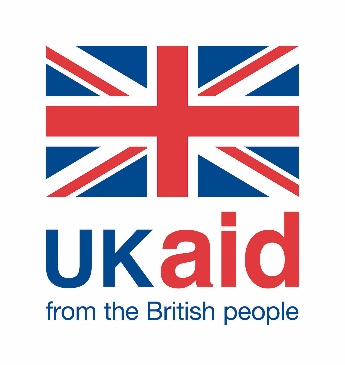 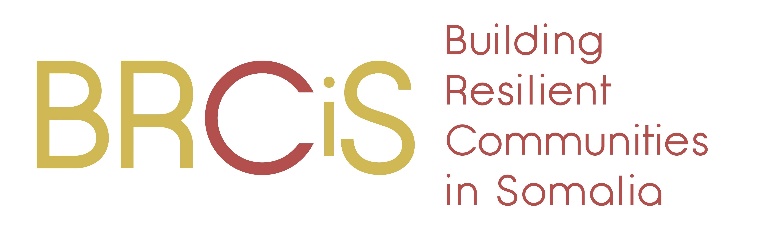 Household well-being
Over two thirds of the beneficiaries have confidence in their support networks to help them recover from future shocks.
How confident are you that you support networks could help you to recover?
How confident are you that you support networks could help you to recover?
Source: BRCiS Income generating activities survey (April 2021)
Source: BRCiS Income generating activities survey (April 2021)